A Number Pattern
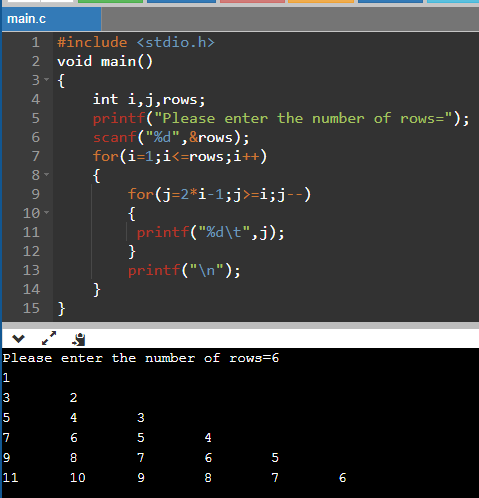 10/30/2023
CSE 1001                           Department of CSE
1
An Another Number Pattern
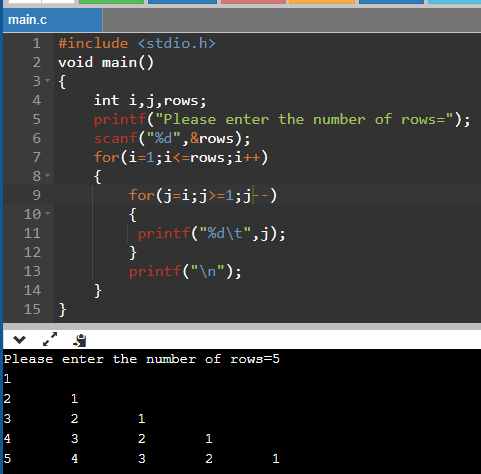 10/30/2023
CSE 1001                           Department of CSE
2
An Another Number Pattern
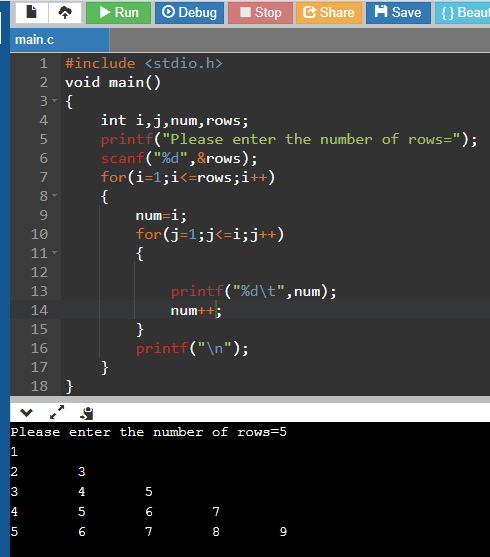 10/30/2023
CSE 1001                           Department of CSE
3
An Another Number Pattern
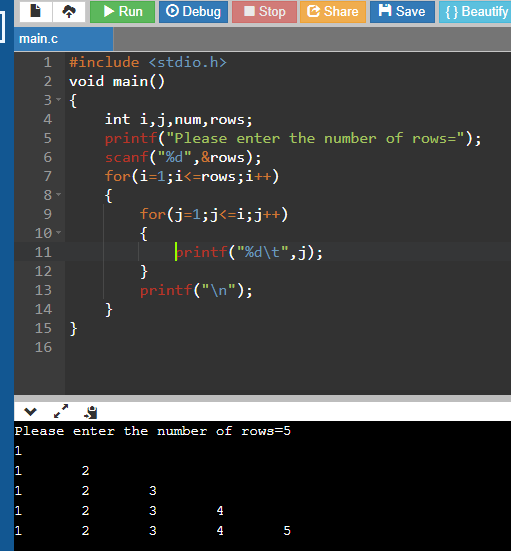 10/30/2023
CSE 1001                           Department of CSE
4
An Alphabet Number Pattern
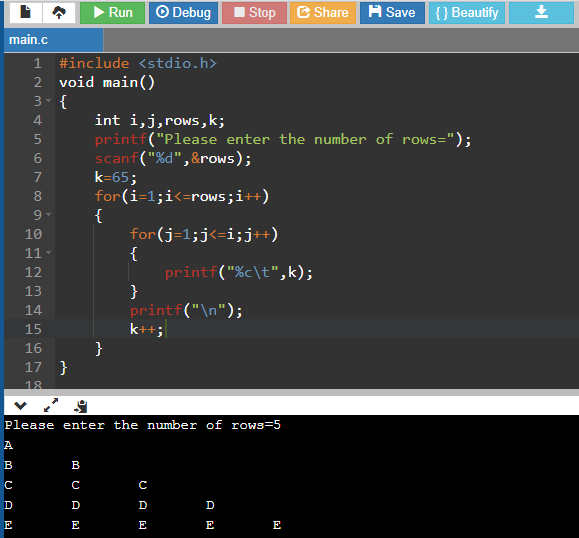 10/30/2023
CSE 1001                           Department of CSE
5